Reasons for Crime
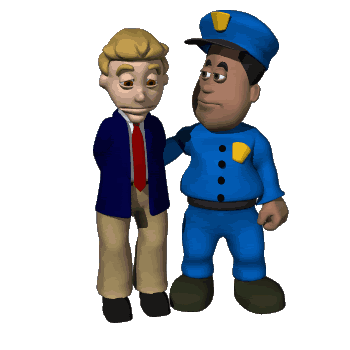 Key Question.

Why do people commit crime?
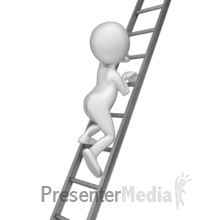 To begin…    The ladder of progress...

Answer the questions on the ladder to see how far you                      can climb (the questions get harder the higher you get).
Reasons for Crime
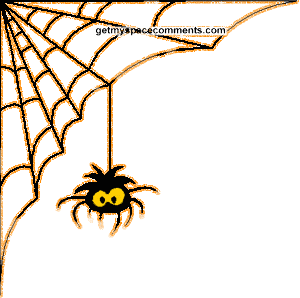 Spider diagram...

Note down reasons why people commit crime.
Read and respond...

Read the information on the sheet about the causes of crime. 
Complete the tasks.
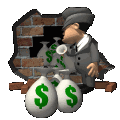 Reasons for Crime
Review & Evaluate...

‘It is never right to break the law’. How far do you agree with this quotation? Explain your opinion. Explain a different point of view and include examples and religious teachings in your response.
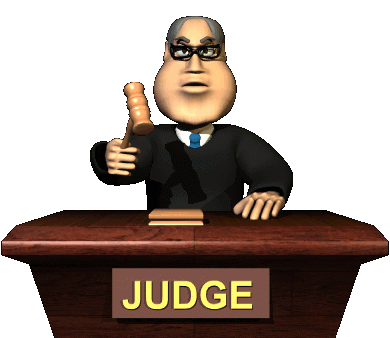